INDICES EN FAMILLE
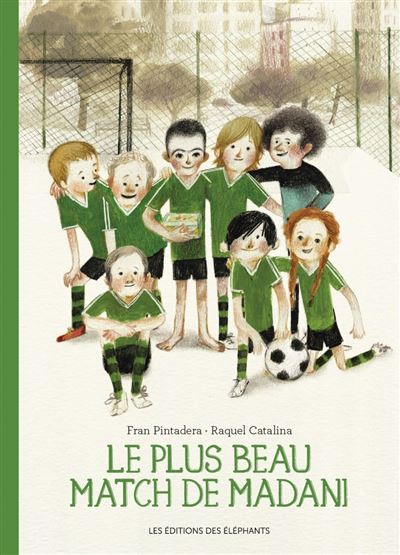 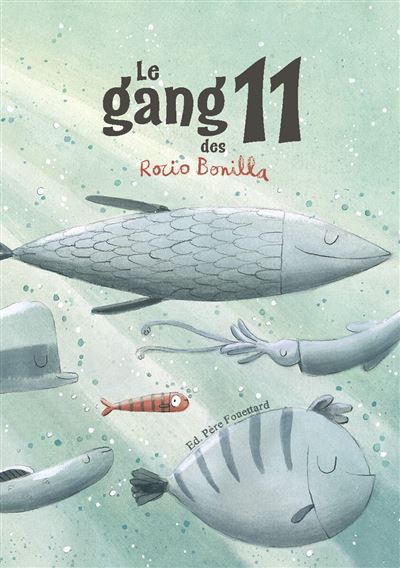 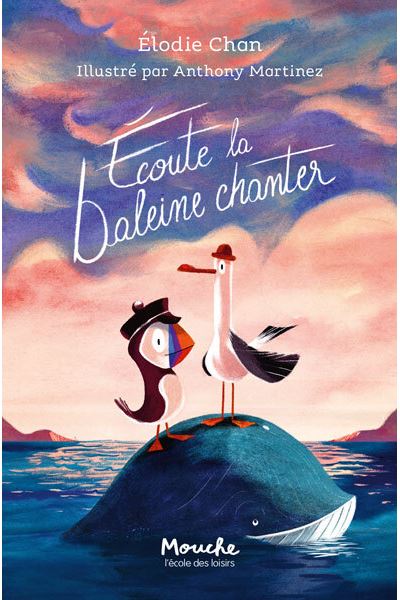 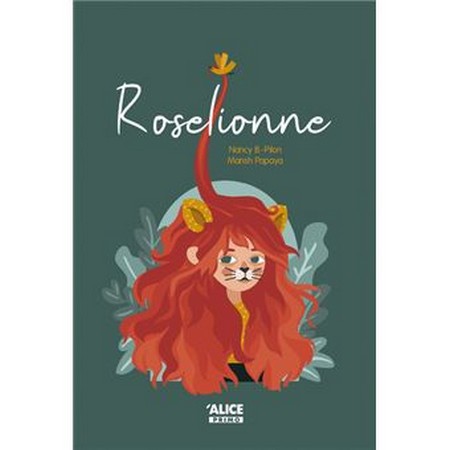 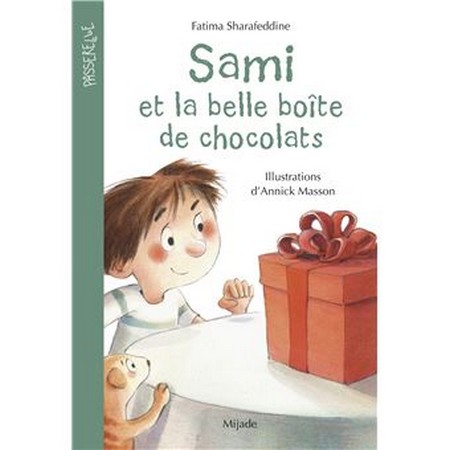 INDICES « PERSONNAGE »
INDICES « LIEU »
INDICES « CHRONOLOGIE»
INDICES « ACTION » 
INDICES « EXTRAIT»
INDICES « LIVRE EN RESEAU »
Consignes
Six diapos présentent des familles d’indices.

Déplace les indices et place-les à côté des livres auxquels ils renvoient. Argumente tes choix.
INDICES « PERSONNAGE »
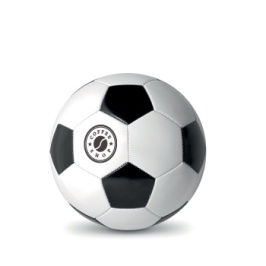 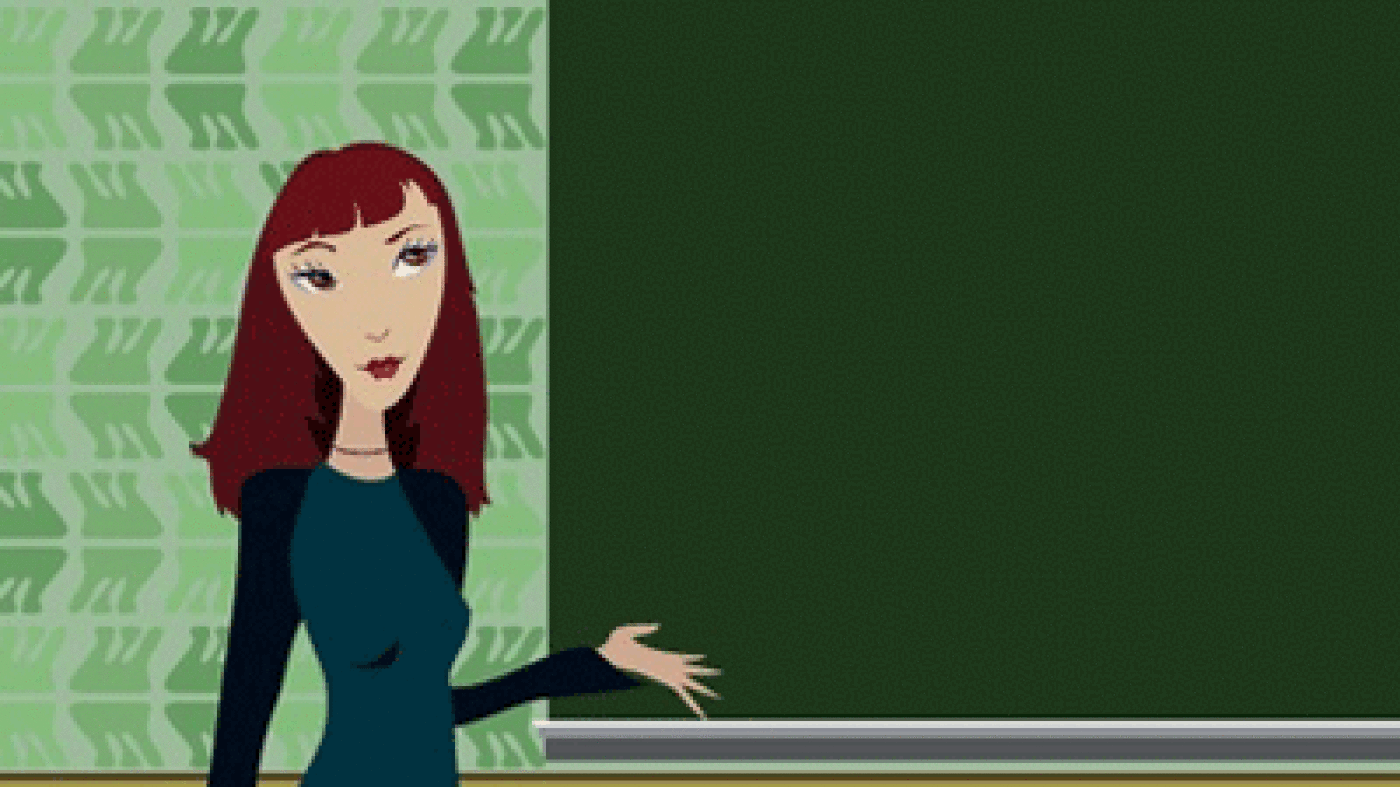 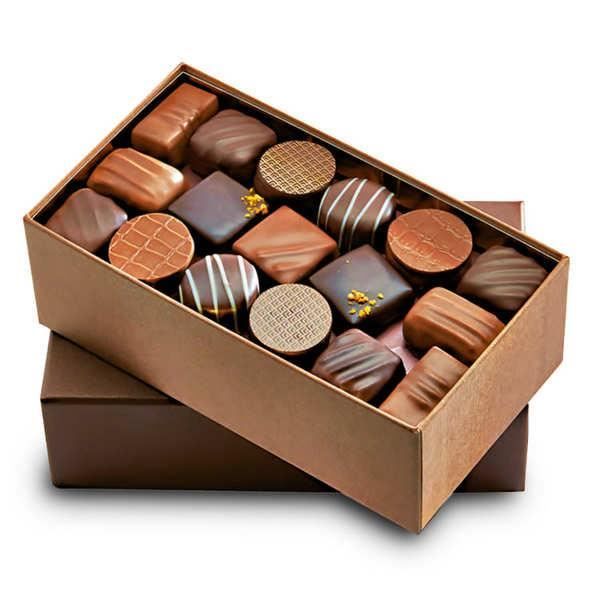 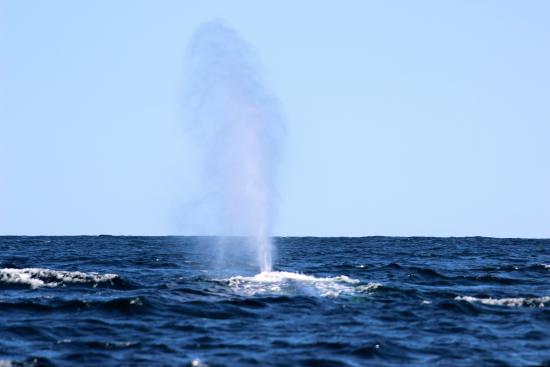 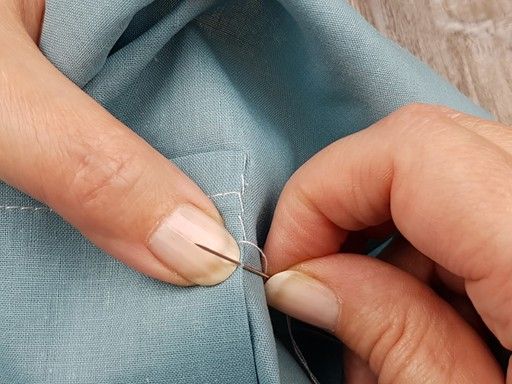 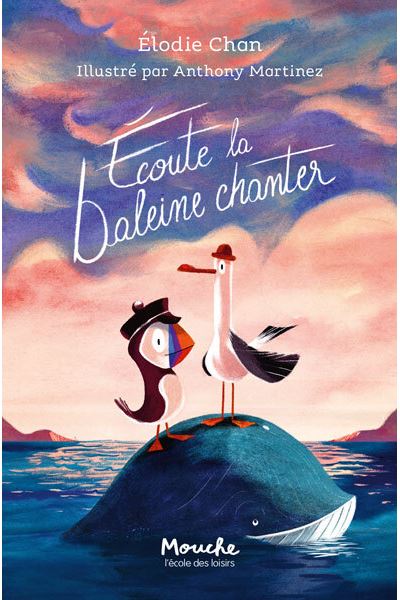 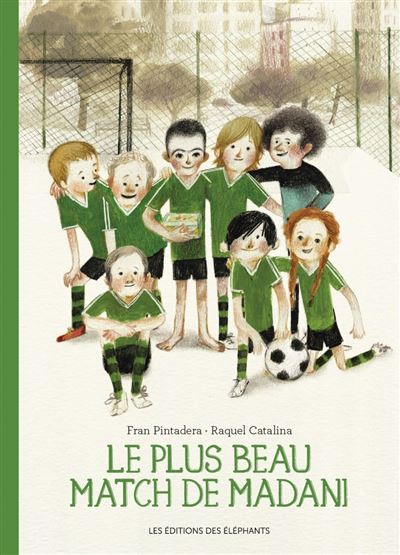 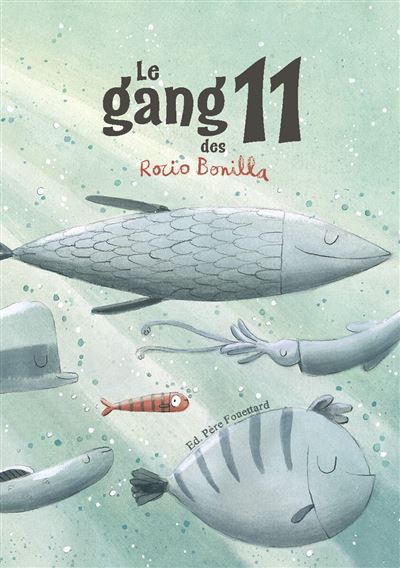 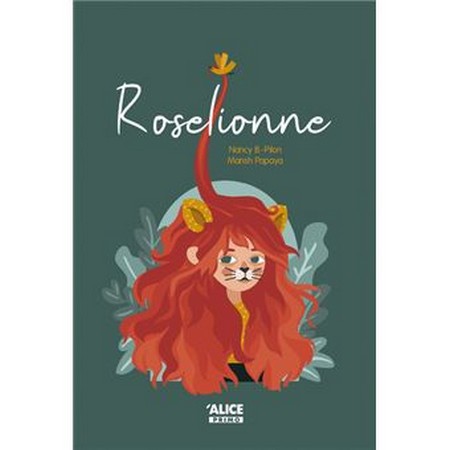 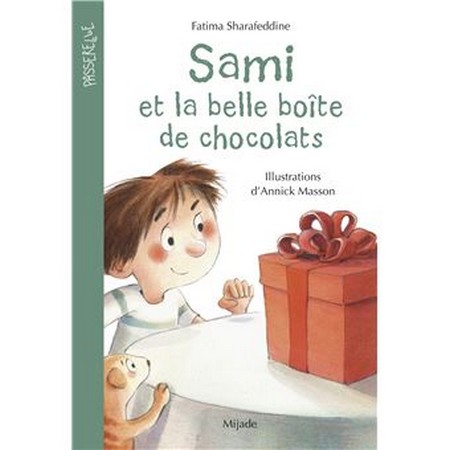 INDICES « LIEU »
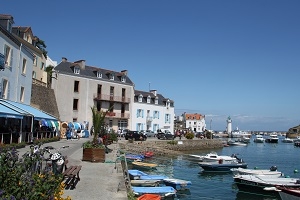 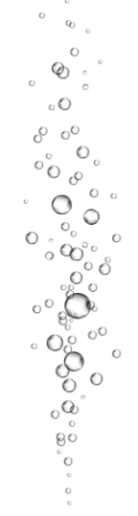 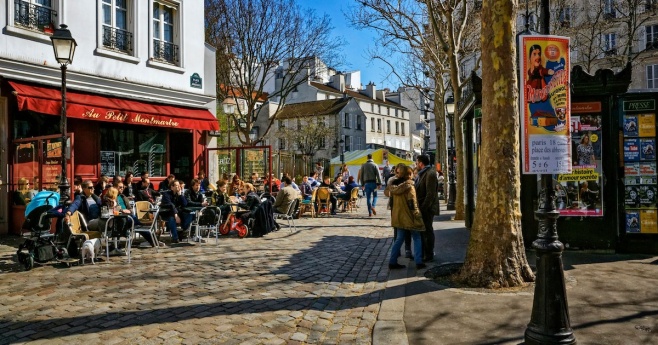 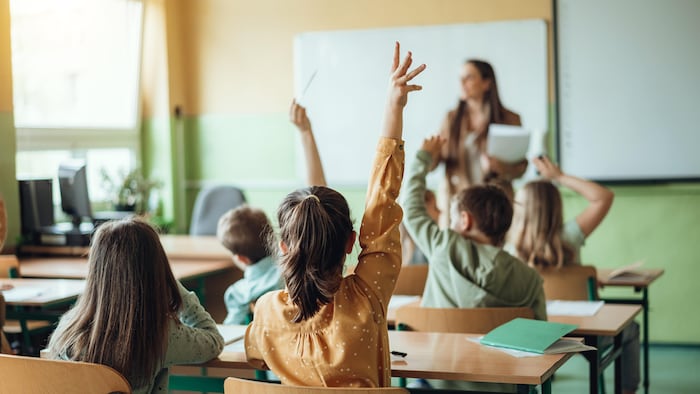 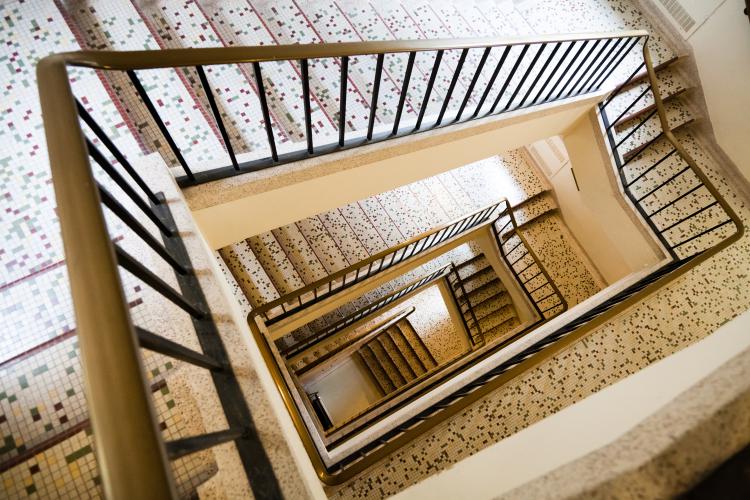 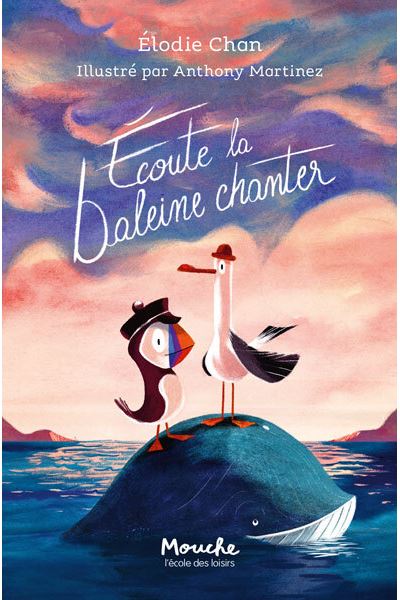 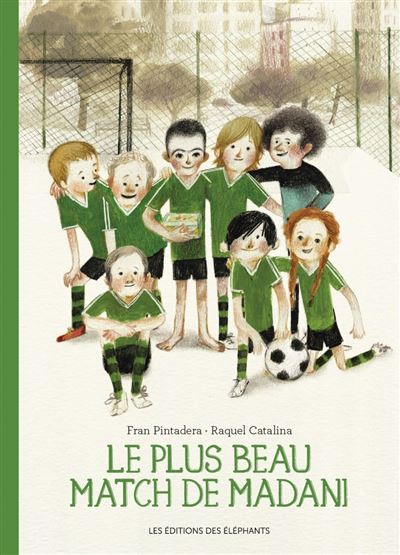 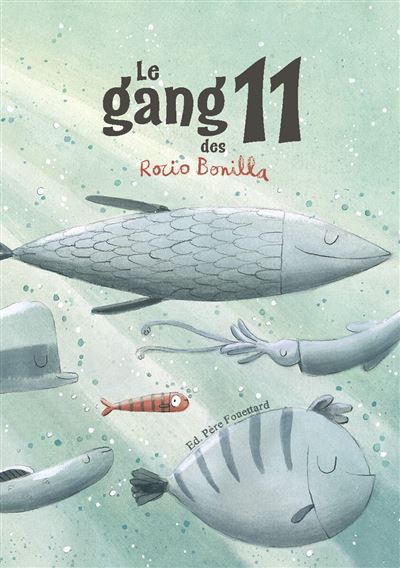 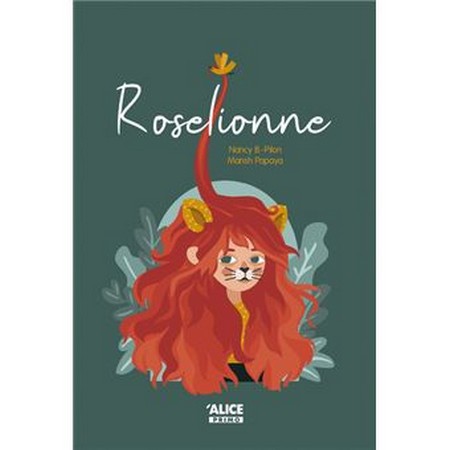 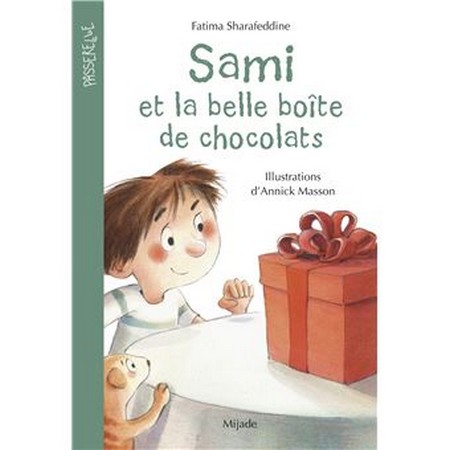 INDICES « CHRONOLOGIE»
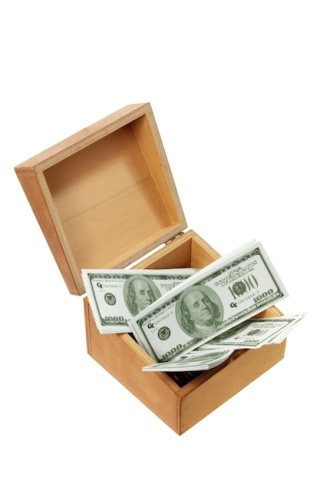 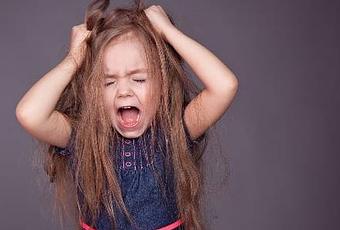 11-1
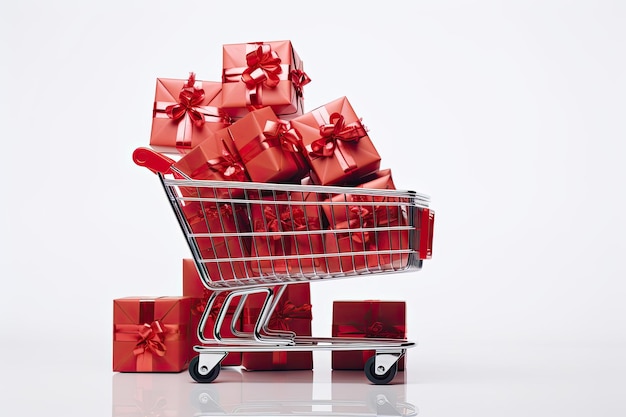 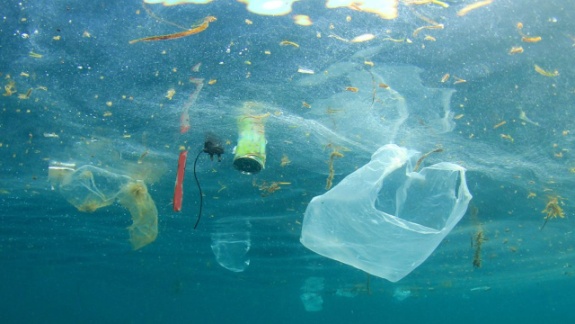 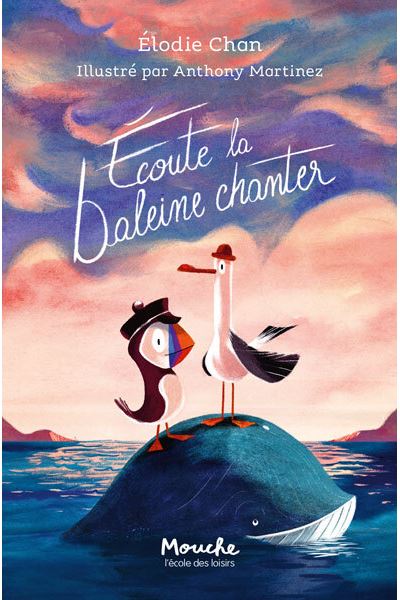 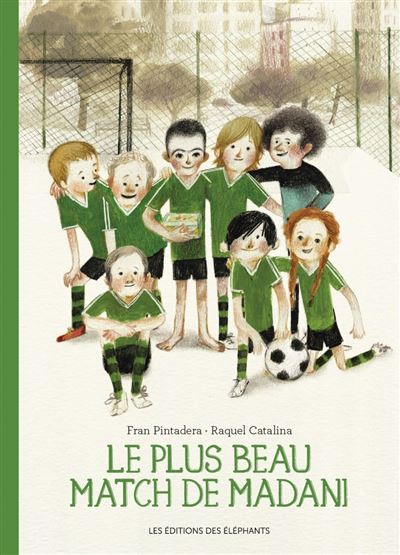 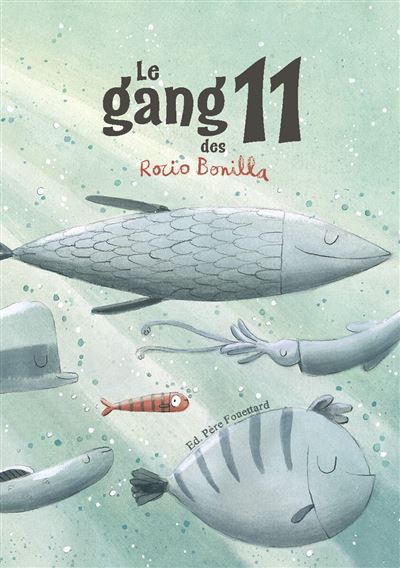 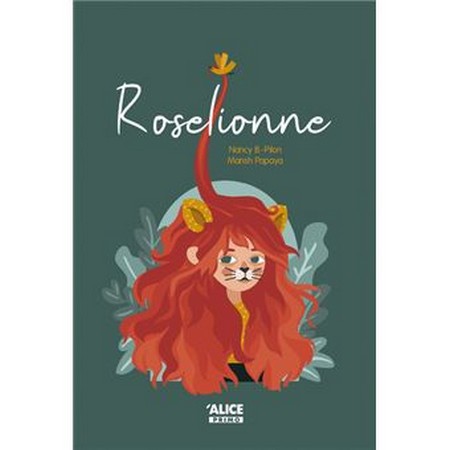 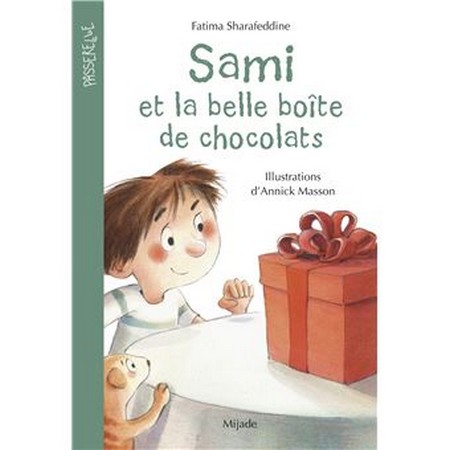 INDICES «ACTION»
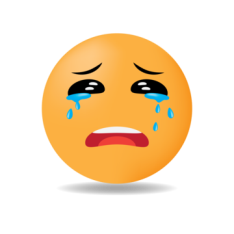 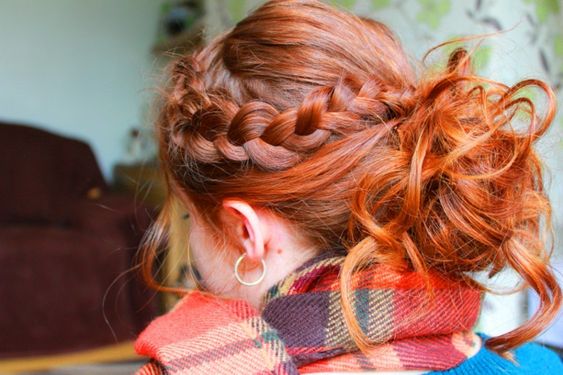 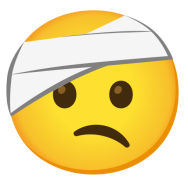 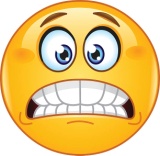 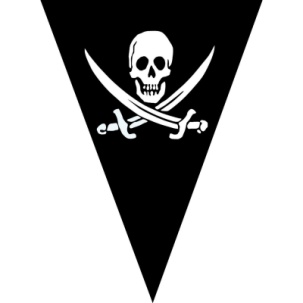 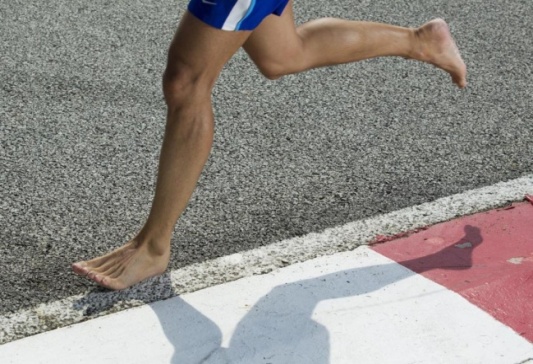 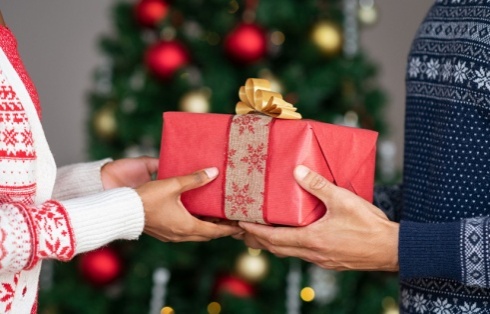 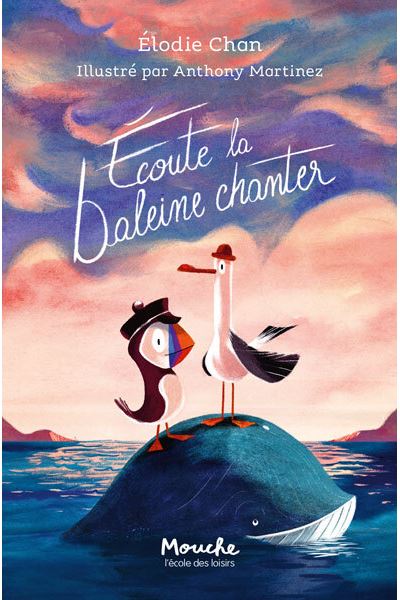 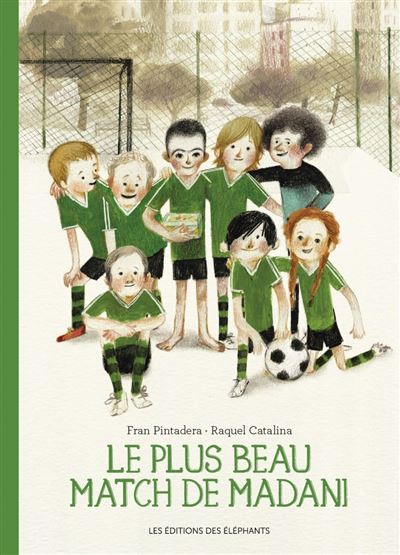 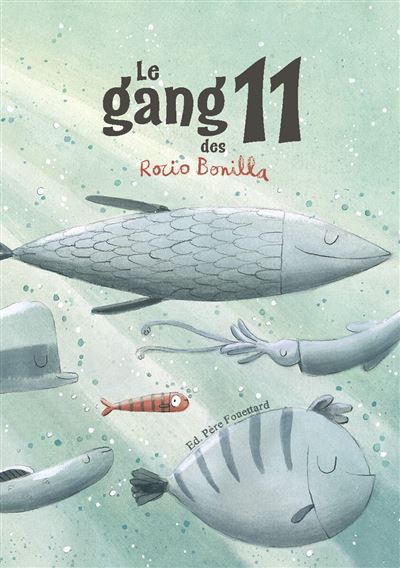 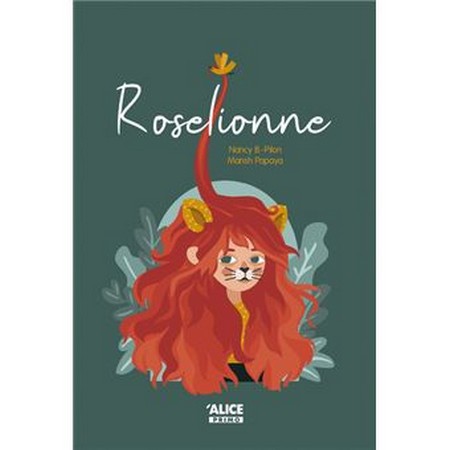 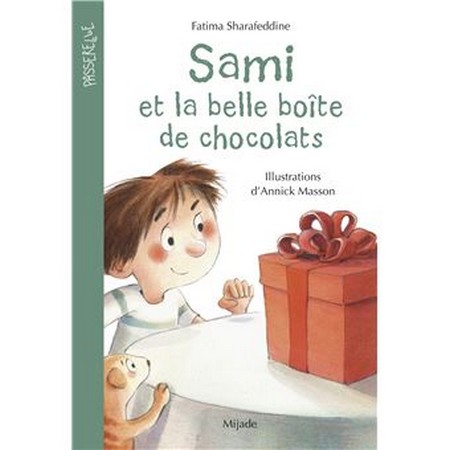 INDICES «EXTRAIT»
« Ca chatouille le cœur, et vous fait vibrer des nageoires jusqu’aux cils… »
« Armée de mon point de courage et de mon dessin de lionne, je fais signe à Mme Anouk que je suis prête. »
« J’ai acheté un cadeau à ma mère. »
« Pas besoin de réfléchir ou de prendre des décisions. Il suffisait de suivre les dix autres. »
«Maman !
Regarde ce que Madame Sophia m’a donné ! »
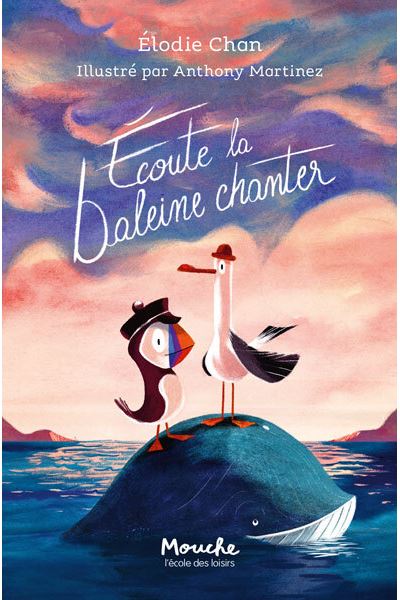 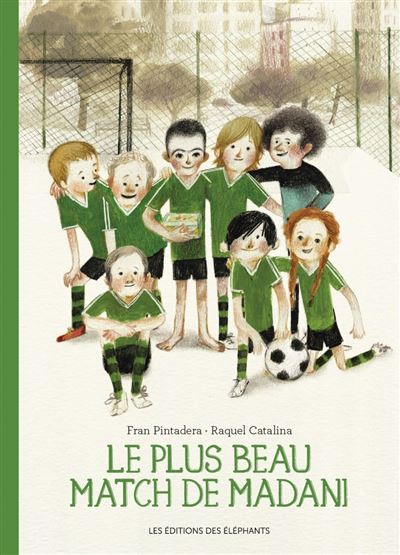 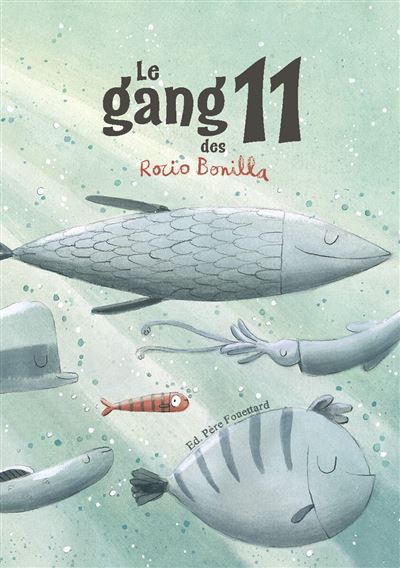 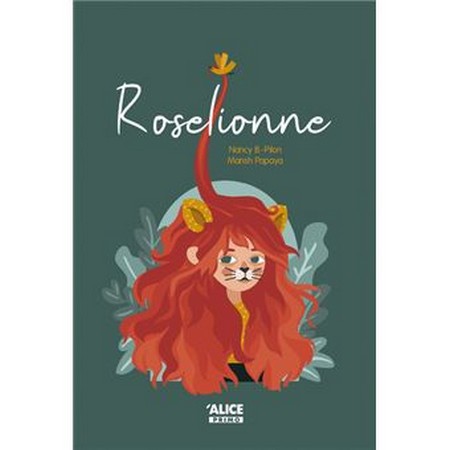 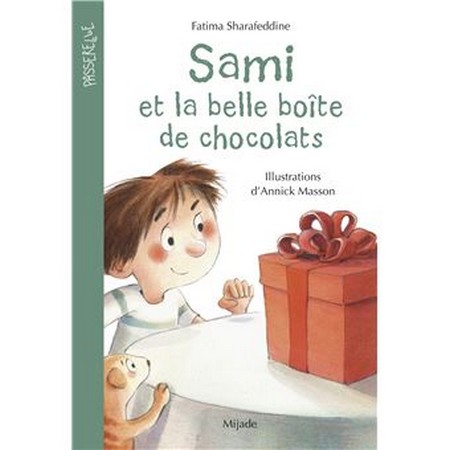 INDICES «LIVRE EN RESEAU»
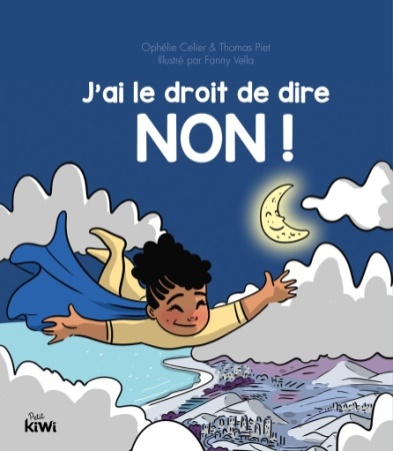 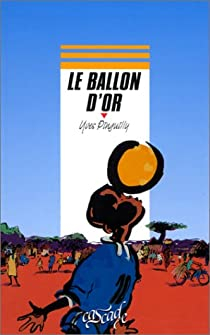 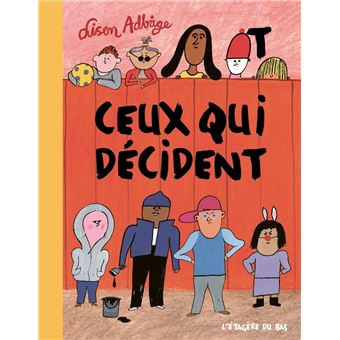 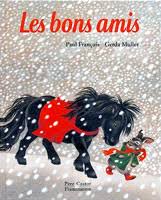 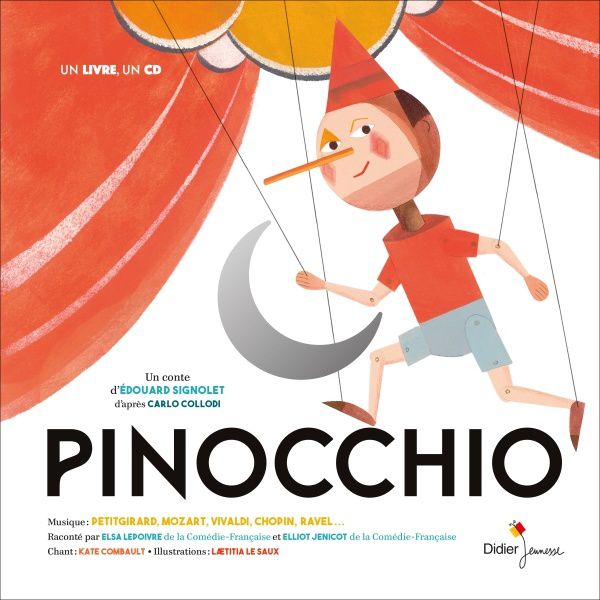 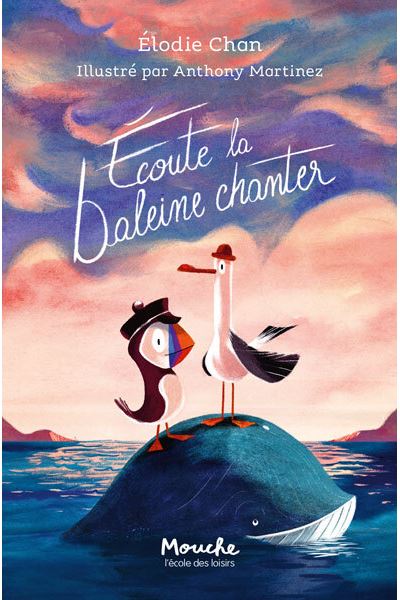 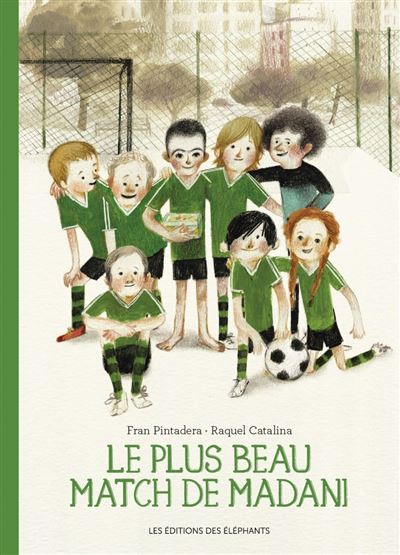 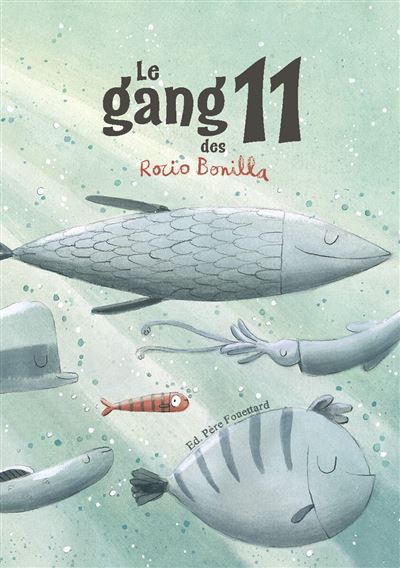 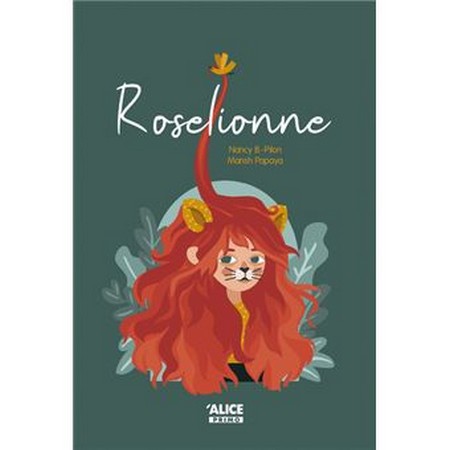 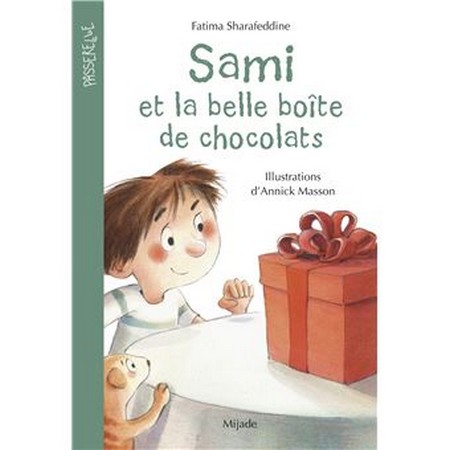